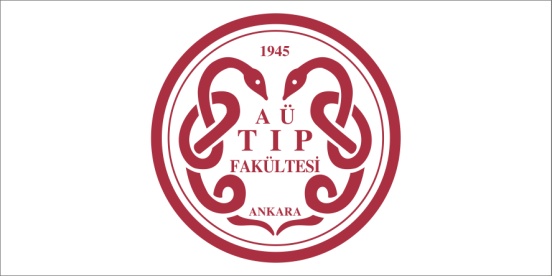 RADYOTERAPİ SÜRECİ
Uzm.Dr. Sümerya DURU BİRGİ

Ankara Üniversitesi Tıp Fakültesi 
Radyasyon Onkolojisi 
Anabilim Dalı
Sunum planı
Giriş
Klinik Değerlendirme ve Radyoterapi Kararı
Olur ve Onam Formu
Radyoterapi Uygulanacak Bölgenin Bilgisayarlı Tomografi (BT) ile Taranması 
Görüntülerin Radyoterapi Planlama Sistemine Aktarılması
Füzyon
Risk Altındaki Organ ve Hedef Hacimlerin Belirlenmesi
Sunum planı-2
Radyoterapi planı 
Radyoterapinin uygulanması
Radyoterapi sonrası hastaların izlenmesi
Sonuç
Giriş
Radyoterapi;

Kanser tedavisinde ana tedavi yöntemlerinden

Bazı kanserlerde tek başına kür

Cerrahi ve kemoterapi ile birlikte kullanım

Sistemik, lokal veya lokoreyjonel

Yüksek enerjili iyonizan radyasyon
[Speaker Notes: Radyoterapi (RT), kanser tedavisinde kullanılan ana tedavi yöntemlerinden biridir. Başta baş-boyun bölgesi kanserleri olmak üzere, vücudun bütün bölgelerinden kaynaklanan kanserlerin tedavisinde kullanılabilir. Bazı kanserlerin tedavisinde tek başına kür sağlayabilir. Bununla birlikte, genellikle cerrahi ve kemoterapiyle birlikte uygulanması gerekmektedir.  Tüm beden ışınlamasında sistemik olarak uygulansa da, genellikle lokal veya lokorejyonel bir tedavi yöntemidir.]
Hedef,

normal doku ve organlarda  minimum toksisite ile maksimum tümör kontrolü 

(*terapötik indeksin yükseltilmesi sanatı)

*terapötik indeks: komplikasyonsuz ya da kabul edilebilir komplikasyon oranlarıyla maksimum kür veya kontrol elde edilmesi
Hasta

Yüksek teknoloji ürünü ekipman

Radyoterapi kararı veren

Planlayan				EKİP

Uygulayan
[Speaker Notes: Radyasyon Onkolojisinde hasta tedavisi, yani radyoterapi süreci, yüksek teknoloji ürünü çok sayıda ekipmanla birlikte, bu ekipmanı kullanan, radyoterapi kararı veren, planlayan ve uygulayan çok sayıda kişinin görev yapmasını gerektiren oldukça karmaşık bir süreçtir.]
Klinik Değerlendirme ve Radyoterapi Kararı
Hastanın RT’ye gereksinimi olup olmadığı

Klinik ve onkolojik yönden tam bir değerlendirme

Disiplinler arası yaklaşım

Multidisipliner tümör konseyi
[Speaker Notes: Radyoterapi sürecinde ilk basamak, hastanın RT’ye gereksinimi olup olmadığının belirlenmesidir. Bu karar ancak, hastanın klinik ve onkolojik yönden tam bir değerlendirmesi ile verilebilir.  
     Kanserli hastada tedavi karar ve planı, disiplinler arası yaklaşımla ele alınan ve alınması gereken bir konudur. Tedavi karar ve planı, hastalıkla ilgili uzmanlık alanlarının bir araya geldiği multidisipliner tümör konseyinde yapılır ve yapılmalıdır.]
Tümör konseyi, 

hastayla ilgili klinik, patolojik, radyolojik ve diğer laboratuvar inceleme bulguları,

farklı disiplinlere bağlı uzmanlar
cerrahi, radyasyon onkolojisi, tıbbi onkoloji, patoloji, radyoloji, nükleer tıp, …

cerrahi, radyoterapi, kemoterapi ve benzeri tedavi yöntemleri  tek başına/birlikte/hangi sırayla/nasıl tdv planı
[Speaker Notes: Tümör konseyi, bilimsel ve etik bir zorunluluk olduğu gibi, ileride ortaya çıkabilecek hukuksal sorunlar karşısında tedavide görev yapan ekip açısından  önemli bir güvencedir. Ne yazık ki, ülkemizde kanser tedavisi yapan merkezlerin çoğunda, hatta çok gelişmiş olanlarında bile, tümör konseyi ya yoktur yada gereği gibi çalıştırılamamaktadır. Bu yüzden, disiplinler arası işbirliği yeterli ölçüde sağlanamamaktadır. Tedavi kararları, tümör konseyleri yerine genellikle konsültasyon yoluyla verilmektedir. Konsültasyon, yerinde ve uygun bir şekilde kullanıldığında yararı tartışmasız bir yaklaşımdır.  Ancak, bu mekanizmanın tümör konseylerinin yerini doldurması mümkün değildir]
Olur ve onam formu
RT uygulama kararı verilmesinden sonraki  basamak  hastanın tedavi konusunda bilgilendirilmesi ve olurunun alınması

RT’nin yarar ve yan etkileri üzerinde yeterince düşünmesi ve formu imzalaması için hastaya yeterli zamanın verilmesi gerekir. 

Hastanın tedavinin kendisine sağlayacağı yarar ve verebileceği zararları sözlü ve yazılı olarak anlamış olması ve tedaviye olur vermesi gerekmektedir.
Radyoterapi Uygulanacak Bölgenin Bilgisayarlı Tomografi (BT) ile Taranması
Hastalık kontrolü için yüksek dozda ışınlanması zorunlu tümör, tümör yatağı ve hedef hacimler ile yan etki riskini azaltmak için düşük dozda ışınlanması ve korunması gereken organ ve yapıların (risk altındaki organ) taslaklarının belirlenmesi

Üç boyutlu RT planlaması için BT-simülatörde, iki boyutlu planlama için ise konvansiyonel  simülatörde hastanın görüntüleri alınır ancak artık standart olarak 3 boyutlu RT uygulandığından planlama BT çekilmektedir.
Hasta Pozisyonu 

Hastaya rahat edebileceği ve RT boyunca rahatlıkla tekrarlayabileceği uygun pozisyon

Planlama ve uygulamada hastanın aynı pozisyonda olması

Hasta set-up ı esnasında alınan PORT film görüntülerle planlamadan gelen görüntülerin eşleştirilerek  hasta pozisyonunda da bir farklılık olmadığı kontrol edilir.
Sabitleme (İmmobilizasyon) 

Her gün aynı bölgeye ve aynı geometrik koşullar altında uygulama

Baş-boyun bölgesinden kaynaklanan tümörlerin RT’sinde, yastık, termoplastik maske ve çene sabitleyiciler kullanılırken

 Pelvis içindeki organlardan kaynaklananlarda dizaltı ve ayak sabitleyiciler  ile birlikte vakumlu yataklar kulanılır.
Koordinat Sisteminin Belirlenmesi

hastanın hedef volümüne yakın bir yerde referans noktalarının lazerle belirlenmesi ve bu noktaların BT kesitlerinde görülebilmesi için 1- 2 mm çapında radyoopak bilyeler ile işaretlenmesi
Görüntülerin Radyoterapi Planlama Sistemine Aktarılması
BT-simülatörde elde edilen BT kesitleri, RT planlama sistemine (RTPS) gönderilir.
Risk Altındaki Organ ve Hedef Hacimlerin Belirlenmesi
RT’de, BT kesitleri üzerinde yapılan hedef hacim ve RAO belirleme ve çizim işlemine konturlama adı verilir

Konturlama, söz konusu hedef volüm ve RAO’lar için her BT kesiti üzerinde ayrı ayrı yapılmalıdır

Bu işlem, RTPS’nin konturlama istasyonunda yapılır
Füzyon
Hedef hacimler belirlenirken, BT-simülatörde alınan görüntüler bazen yeterli olmayabilir

PET-BT ve MRG görüntülerinin, BT kesitleriyle eşleştirilmesi işlemi
Radyoterapi  Planı
RT’de doz birimi  Gy (Gray)
1 kg’lık dokuda 1 Joule’lük enerji absorbe edilmesine yol açan iyonlaştırıcı radyasyon miktarı

Tümörleri kontrol etmek için gerekli toplam RT dozları önemli farklar gösterdiği gibi normal doku ve organların tolerans dozları da birbirinden farklıdır.

RT’de terapötik indeksi yükseltmek için yapılması gereken ilk iş, tümörü ışınlarken mümkün olduğu kadar az normal doku ve organ ışınlamaktır
, tümörün özelliğine göre 10 ile 35 gün arasında tamamlanır.


Toplam dozun, günlük 1.8-2 Gy’ lik parçalara bölünerek uzun bir zaman diliminde (2-7 hafta) verilmesi, RT’de ‘fraksiyonasyon’ olarak adlandırılır, tümörün özelliğine göre 1 ile 35 FRAKSİYON arasında tamamlanır.
RT planlamasında amaç, hedef tümör volümünün toplam dozu homojen bir şekilde alması, risk altındaki normal doku ve organların ise tolerans doz sınırlarını aşmamasıdır. 
Bu, radyasyon onkoloğuyla birlikte radyasyon fizikçisinin görevidir.
[Speaker Notes: Radyasyon Fizikçisi, Radyasyon Onkoloğu tarafından verilen reçete doğrultusunda BT-simülatörden aktarılan BT kesitleri üzerinde, bir dizi çalışma gerçekleştirir: RT planlama sisteminde (RTPS) ışınlanacak bölgeye uygun radyasyon enerjisi seçimi, alan sayısı, yeri ve boyutları ile hedef tümör ve normal dokularda doz dağılımının belirlenmesi ve RT alanlarının dijital olarak oluşturulması (DRR). Bu çalışmalar sonunda, hastaya ilişkin alternatif RT planları hazırlanır.  Hedef ve RAO’larda istenilen doz dağılımını sağladığına karar verilen plan, radyasyon onkoloğu tarafından onaylanır. Onaylanmış tedavi planına ilişkin bilgiler ile RTPS’de oluşturulan DRR’ lar sanal simülasyon konsoluna gönderilir.]
RT Uygulama
Hasta tedavi masasına yatırılır, referans çizgiler, simülatör odasındaki koordinat sistemine ilişkin referans noktalarla üst üste getirme
 Kaydırma işlemi
 Portal görüntüleme ve planlamadan gelen görüntülerle eşleştirme ve üst üste oturtma ve 
Doğruluğundan emin olunduktan sonra, referans noktaların hasta üzerine işaretlenmesi ve alan çizgilerinin belirlenmesi 
Tedavinin verilmesi
[Speaker Notes: Radyasyon onkoloğu ve fizikçisi tarafından üzerinde uzlaşılan RT planı uygulamaya sokulmadan once, hasta tekrar BT-simülatör masasına yatırılır. Görüntü elde edilmesi sırasında hastanın üzerine çizilmiş olan referans çizgiler, simülatör odasındaki koordinat sistemine ilişkin referans noktalarla üst üste getirilir. RTPS’de son hali verilmiş olan planlama koordinatlarına göre,  referans noktalarda gerekli kaydırmalar yapılır. Kaydırma işlemi, RT tedavi aygıtlarında (lineer hızlandırıcı), hasta doğrudan doğruya tedavi masasına yatırılarak da yapılabilir. Her iki yöntemle belirlenen referans noktalarının doğru olup olmadığı, simülatör veya tedavi aygıtında alınan ortogonal grafiler ile kontrol edilir (portal görüntüleme).]
Radyoterapi sonrası hastaların izlenmesi
RT’si tamamlanan hasta, tümör yanıtı ve normal doku yan etkileri yönünden değerlendirildikten sonra, kanserin evre ve durumuna göre; 

		ayda bir, 3 ayda bir veya 6 ayda bir kontrol

 Kontrollerde, RT uygulaması sırasında olduğu gibi, erken yineleme ve tedavi yan etkileri yönünden hastanın tam bir değerlendirmesi yapılır.
Sonuç
1. Radyoterapi,  cerrahiden sonra kanser tedavisinde en sık kullanılan ana tedavi yöntemlerinden biridir. Cerrahi ve Tıbbi Onkolojiden farkı, RT’de tedavinin eksternal veya internal olarak  uygulanan iyonlaştırıcı radyasyonlarla yapılmasıdır. 

RT’de en sık kullanılan iyonlaştırıcı radyasyonlar, X ışını ve elektron demetleri  olup, lineer hızlandırıcı adı verilen aygıtlarda elde edilir.
3. RT süreci, RT aygıtı, ekip ve yönetimle ilgili bir çok faktörden etkilenebilen çok karmaşık bir süreçtir. Sürecin karmaşıklığı nedeniyle, RT’de uygulama hataları sık olmamakla birlikte ortaya çıkabilir. Bu nedenle RT sürecinin çok iyi organize edilmesi gerekir.
Teşekkürler